LOGÍSTICA | NIVEL 4° MEDIO
MÓDULO 3
LOGÍSTICA Y DISTRIBUCIÓN
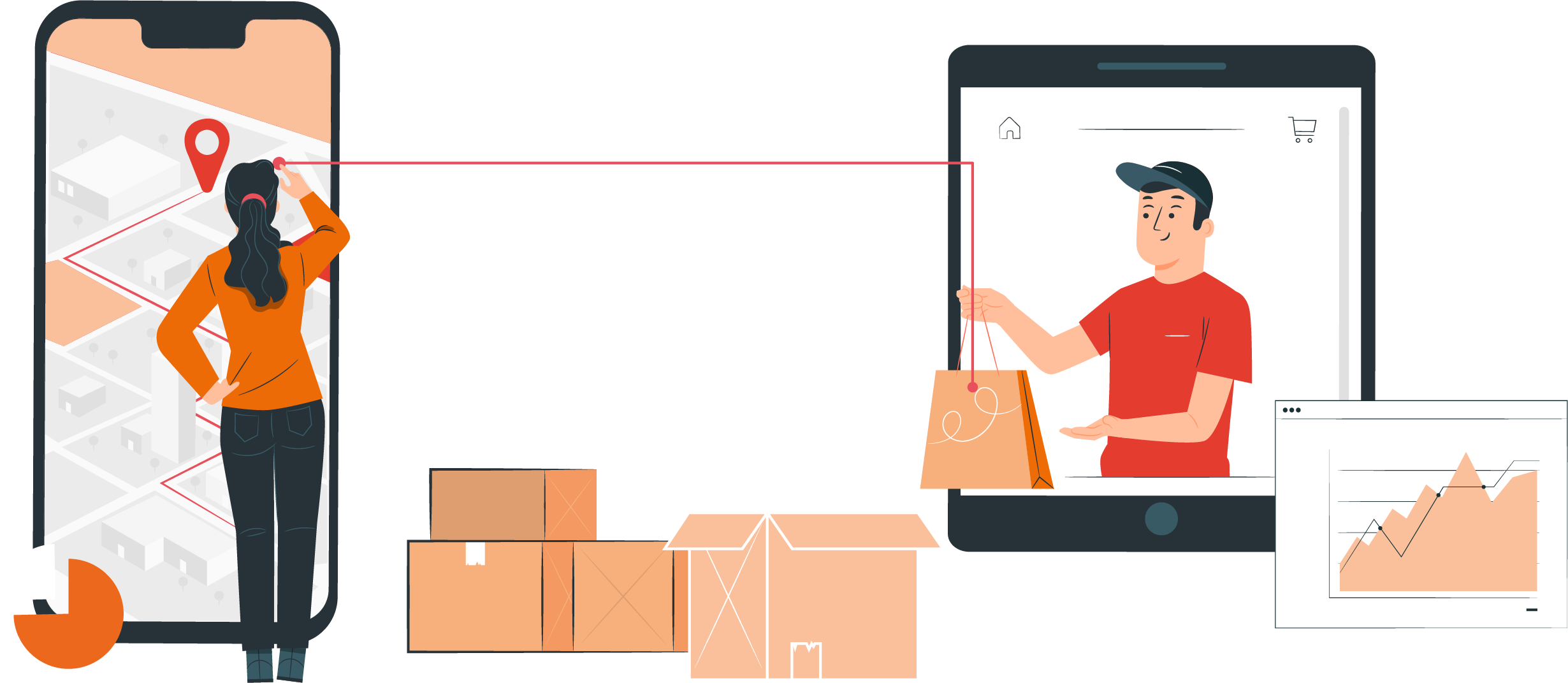 En estos documentos se utilizarán de manera inclusiva términos como: el estudiante, el docente, el compañero u otras palabras equivalentes y sus respectivos plurales, es decir, con ellas, se hace referencia tanto a hombres como a mujeres.
MÓDULO 3 | LOGÍSTICA Y DISTRIBUCIÓN
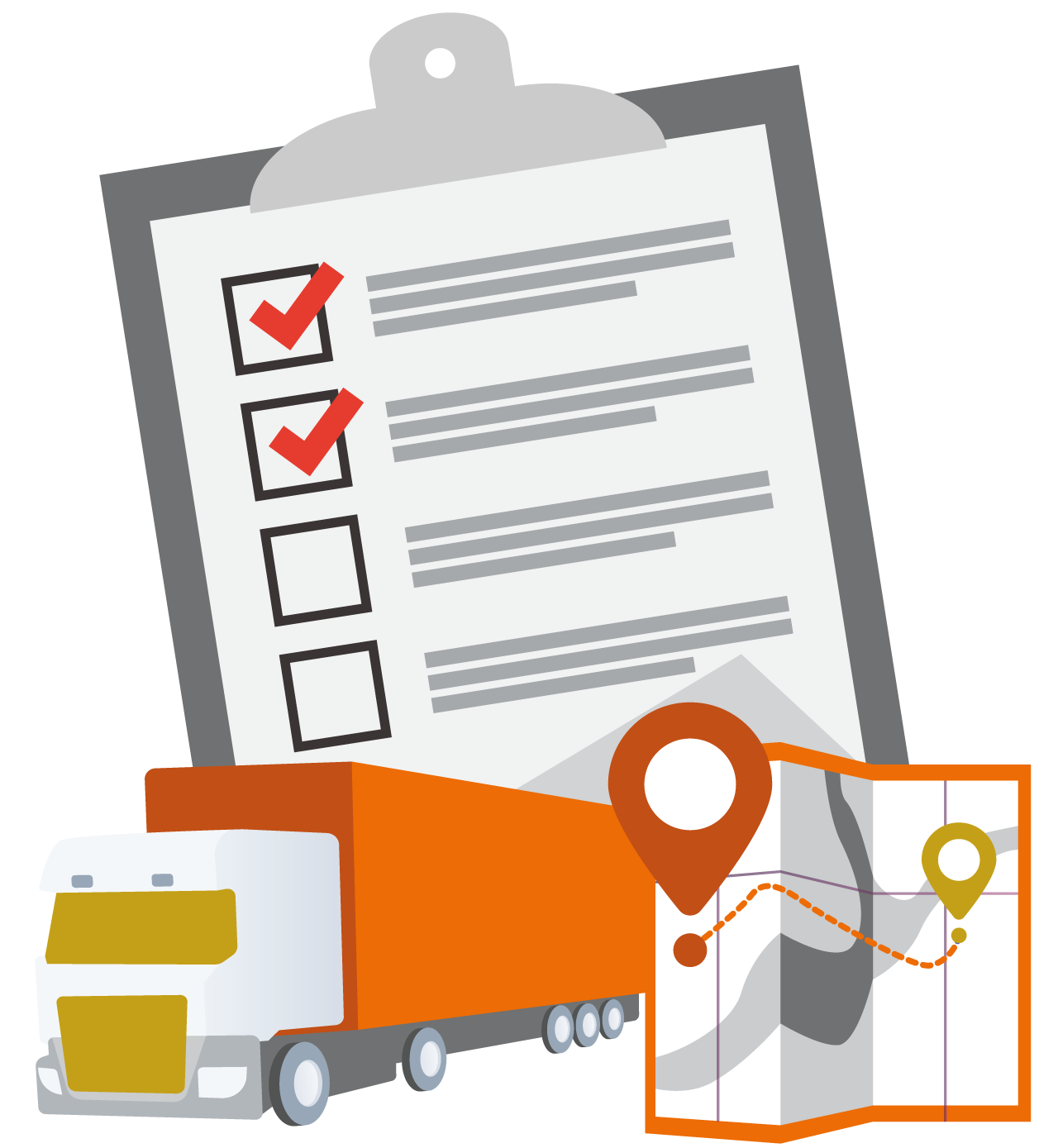 ACTIVIDAD 14
KPI DE GESTIÓN
DE TRANSPORTE
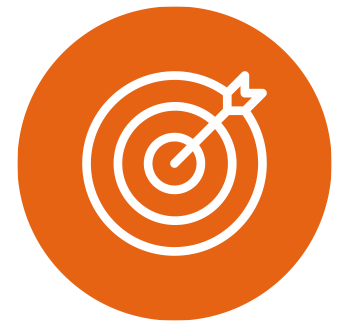 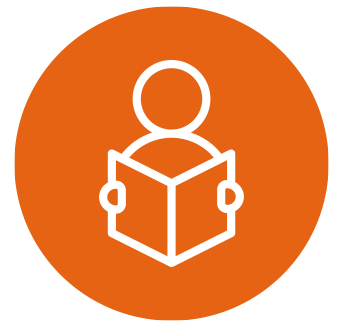 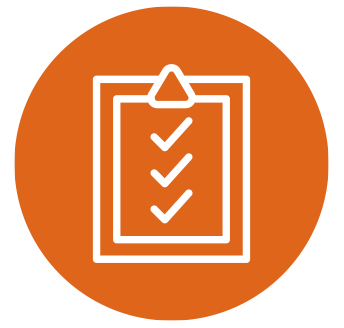 OBJETIVO DE APRENDIZAJE
APRENDIZAJE ESPERADO
CRITERIOS DE EVALUACIÓN
OA4
Informar y comunicar datos de almacenaje y de entrada y salida de productos, mediante diversos sistemas, tales como radiofrecuencia y computación.

OA Genérico
C - H
5 Comunica la entrada y salida de productos mediante sistemas informáticos y de radiofrecuencia, según procesos establecidos e indicaciones de jefatura.
5.3 Entrega informes de entrada y salida de productos proporcionados por los sistemas de radiofrecuencias y el software existente, según instrucciones de jefatura.Define los principales controles a monitorear al momento de ejecutar el plan de viajes y los Indicadores de Gestión básicos, de acuerdo a las políticas de la organización.
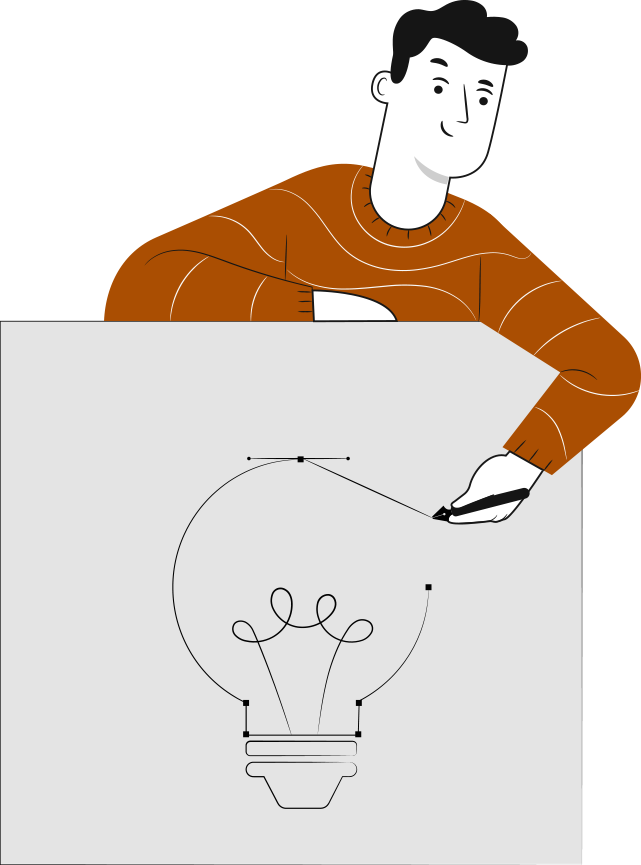 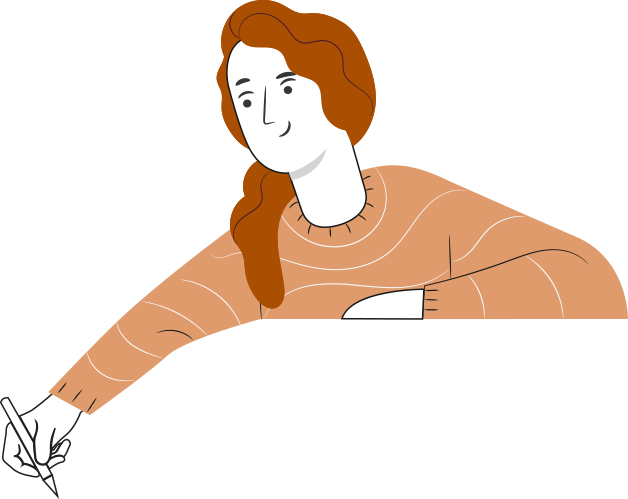 RECORDEMOS
¿QUÉ APRENDIMOS LA ACTIVIDAD ANTERIOR?
GESTIÓN DE INDICADORES
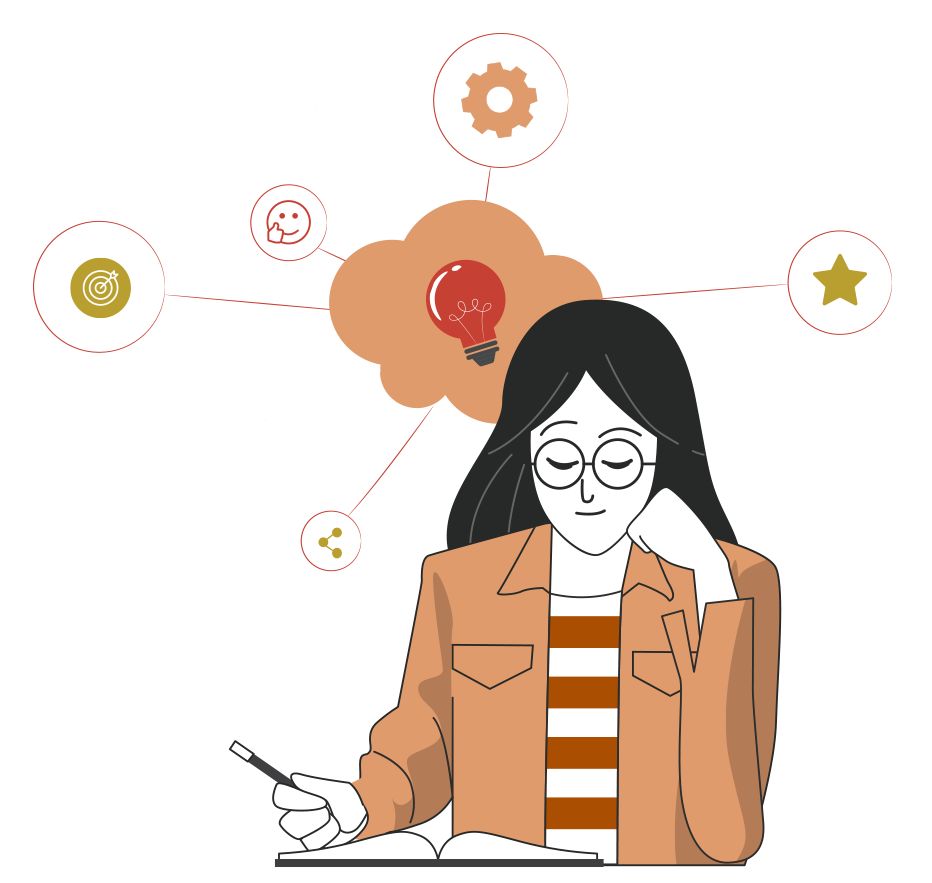 Identificamos la actividad de Gestión de Operaciones en Transporte.

Reconocimos las áreas de gestión y como se trabaja en cada una de ellas.
1
2
ACTIVIDAD DE CONOCIMIENTOS PREVIOS
Para revisar los aprendizajes trabajados en la actividad anterior, te invitamos a reunirte en equipos de trabajo, de no más de 4 integrantes, y responder las siguientes interrogantes, utilizandola aplicación “Kahoot!”.
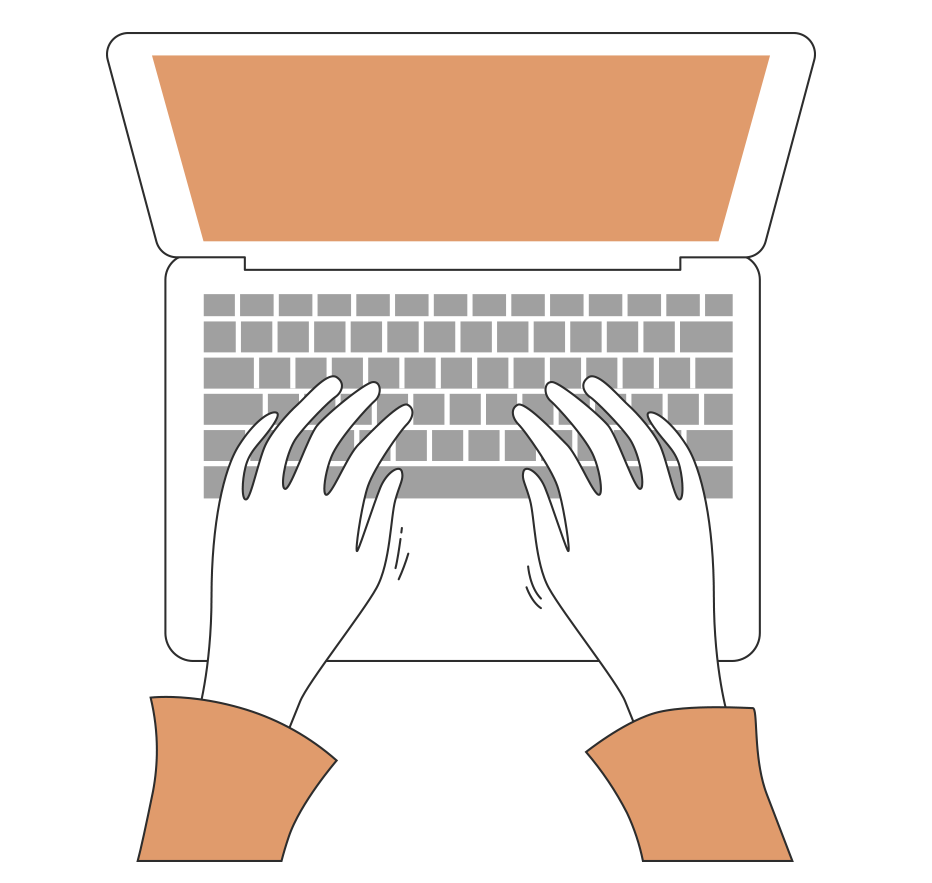 ¡Muy bien!
Ahora te invitamos a seguir revisando
la presentación
14
MENÚ DE LA ACTIVIDAD
KPI DE GESTIÓN DE TRANSPORTE
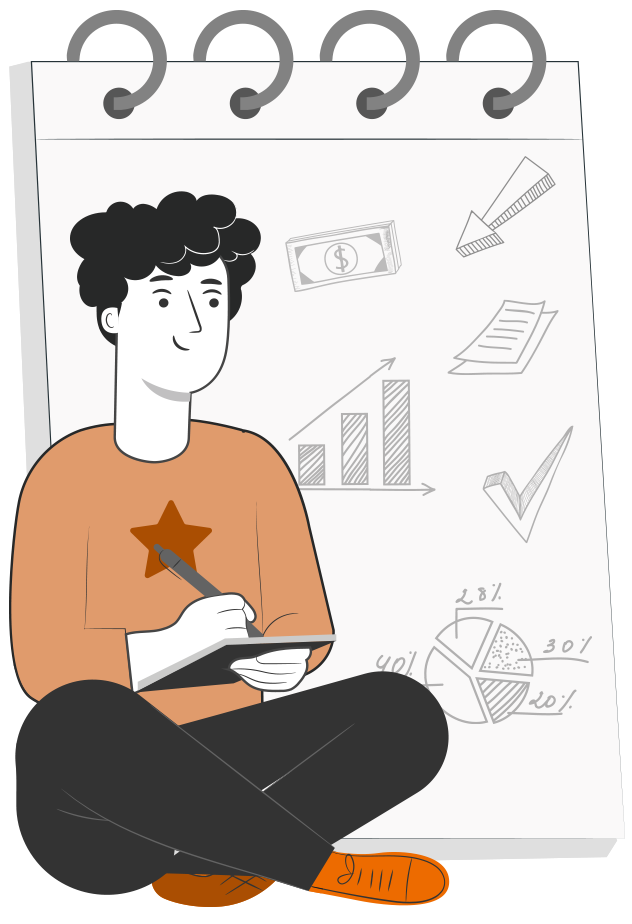 Al término de la actividad estarás en condiciones de:
Reconocer los principales Indicadores Claves de Gestión en Transporte.
Reconocer los fundamentos y fórmulas de los principales indicadores claves de gestión en transporte.
1
2
INTRODUCCIÓN Y MOTIVACIÓN AL MÓDULO
¿Es la seguridad importante en el transporte de cargas?
Medir, calcular indicadores, entender rendimientos, es parte de nuestro día a día, mira cómo lo hacemos cada día en muchas cosas:
https://youtu.be/I-lKgVd0tLw

Ahora que revisaste el video, coméntanos tus reflexiones alas siguientes preguntas:

¿Mides el tiempo de viaje para llegar a tus clases?
¿Qué otros indicadores de viaje calculas hoy en día?
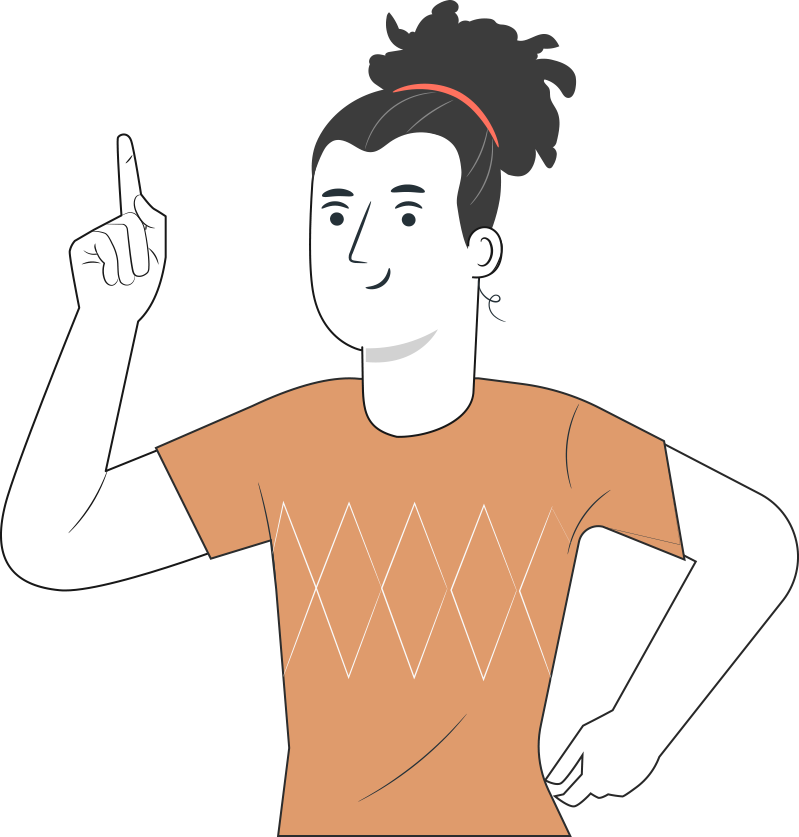 ¡Muy Bien!, 
ahora compartamos nuestras respuestas
LOS INDICADORES CLAVES DE GESTIÓN EN TRANSPORTE
Como en todas las actividades, en el Transporte de Cargas tenemos Indicadores Clave de Gestión o KPI (Key Performance Indicators), los cuales se encuentran divididos en dos principales áreas:
Los KPI´s aquí incluidos están relacionados con:

· Utilización de Flota
· Número de Entregas/Kms
· Disponibilidad de Flota
· Llegada/Salida a Tiempo
· Entregas Perfectas
Los KPI´s aquí incluidos están relacionados con:

· Rendimiento del vehículo
· Mantenimiento
· Capacidad de Carga
· Rendimiento de Insumos
DISTRIBUCIÓN
TRANSPORTE
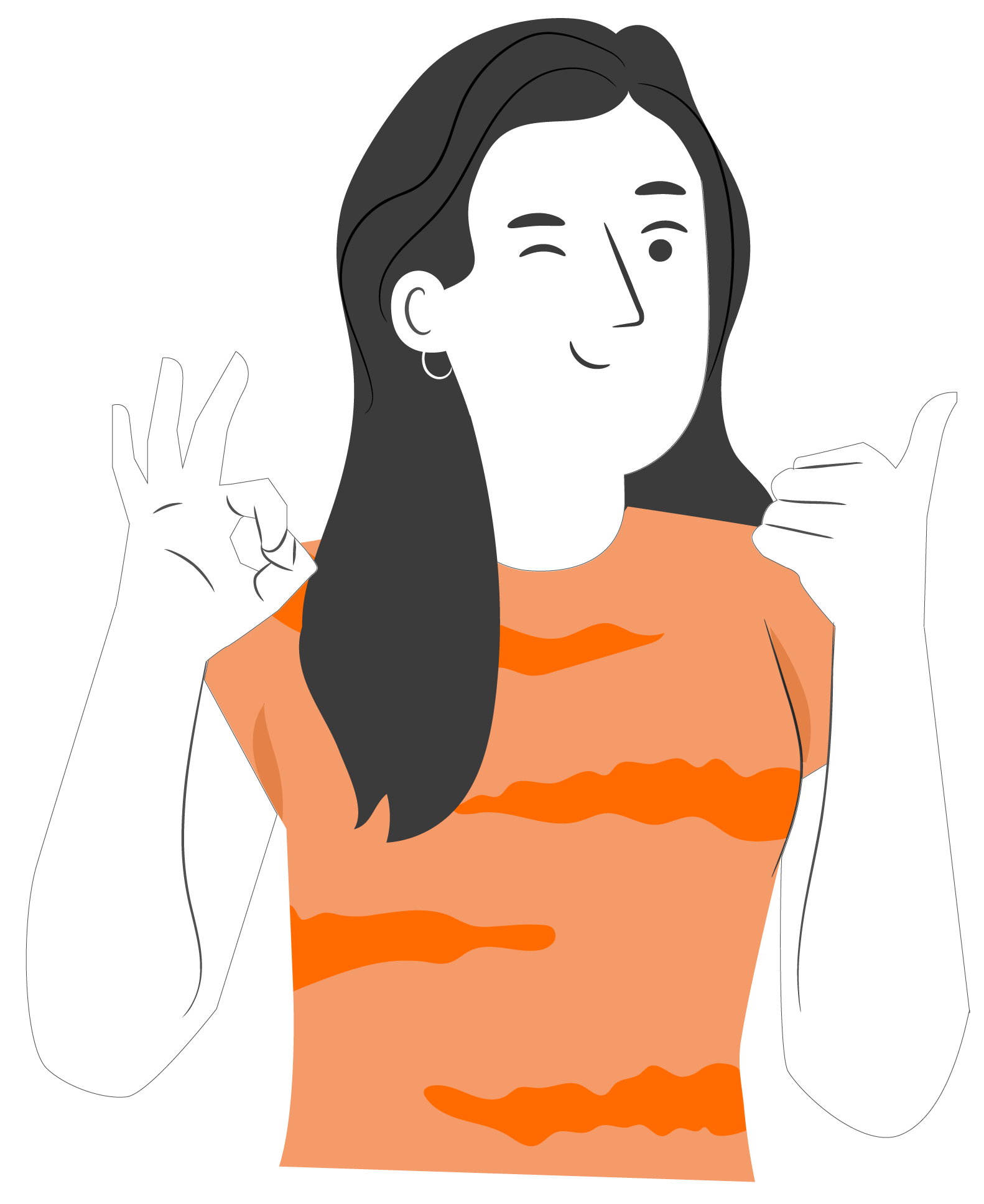 KPI’S DE DISTRIBUCIÓN
Son todos los indicadores que están relacionados con el vehículo, el conductor y sus insumos. Cuando pienses en estos Indicadores, piensa solo en el vehículo con su conductor.
KPI’S DE DISTRIBUCIÓN
Son todos los indicadores que están relacionados con la ruta de Distribución, es decir, una vez que el vehículo se encuentra en viaje.
14
REVISEMOS
¿CUÁNTO APRENDIMOS?
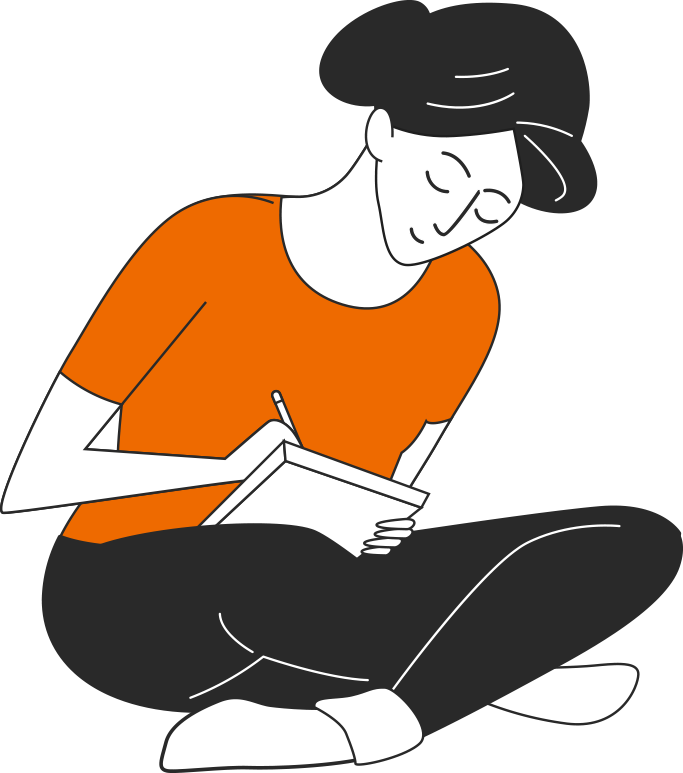 KPI DE GESTIÓN DE TRANSPORTE

Ahora realizaremos una actividad que nos permita consolidar los temas revisados. Para ello, descargue la actividad ¿Cuánto aprendimos 1? y siga las instrucciones.

¡Vamos a trabajar!
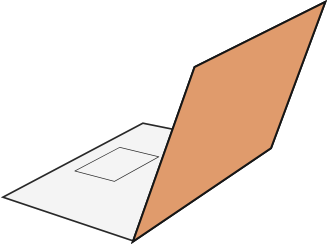 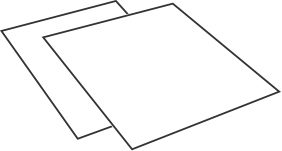 ¿QUÉ ES UN INDICADOR SMART?
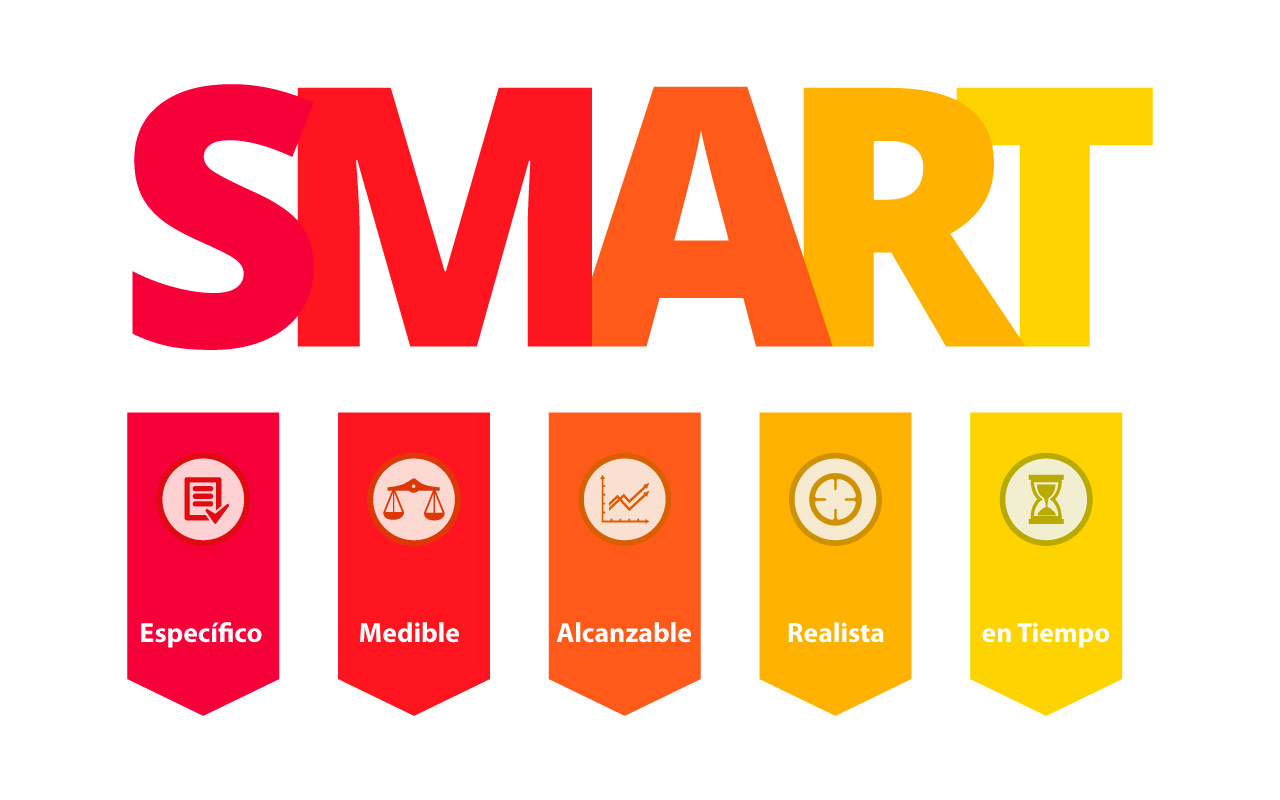 ¿QUÉ ES UN INDICADOR SMART?
SMART es la sigla que utilizamos para definir las características que tienen que tener las metas u objetivos que planteamos para cualquier organización u operación.
14
¡PRACTIQUEMOS!
ACTIVIDAD PRÁCTICA
KPI DE GESTIÓN DE TRANSPORTE

Para consolidar los temas trabajados, reúnanse en equipos de trabajo, de no más de 4 integrantes, y descarguen el archivo Actividad práctica 13.

Una vez finalizadas tus respuestas, se presentarán los resultados obtenidos. 

¡Éxito!
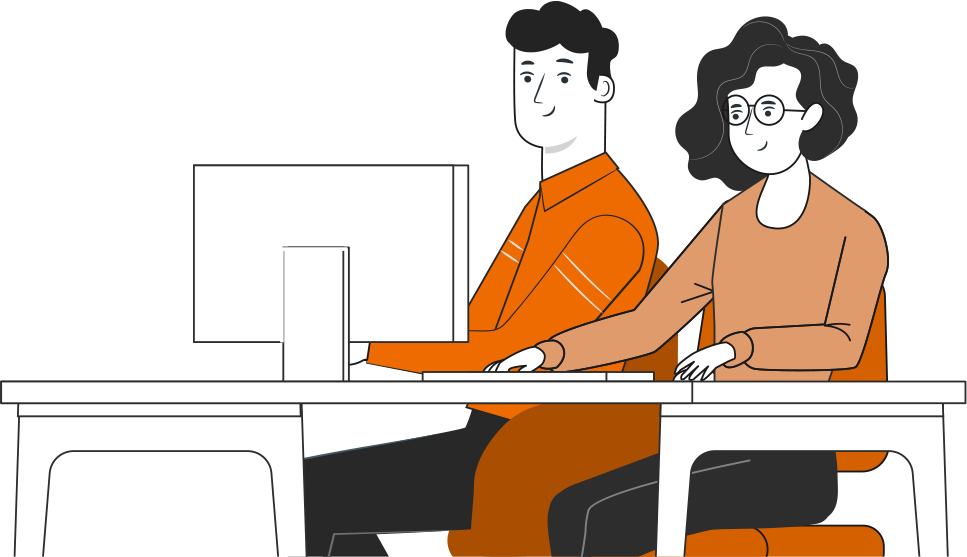 ANTES DE COMENZAR A TRABAJAR
TOMA LAS SIGUIENTES PRECAUCIONES
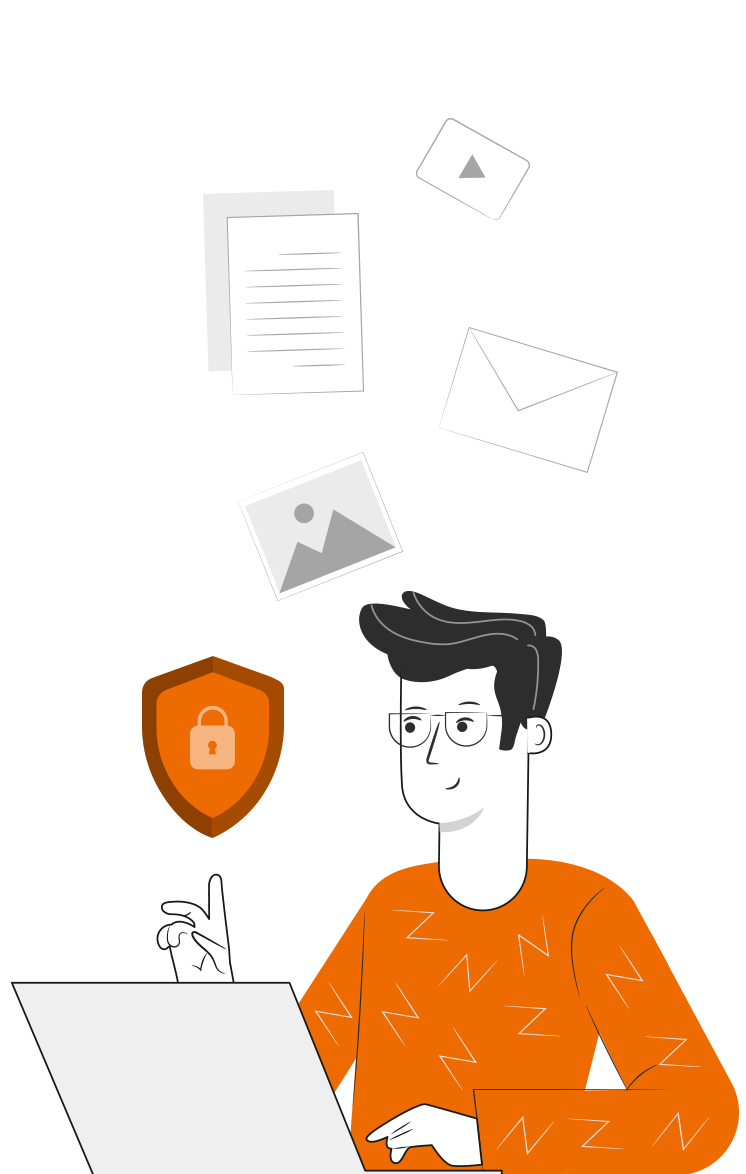 Usar EPP adecuados cuando corresponda.
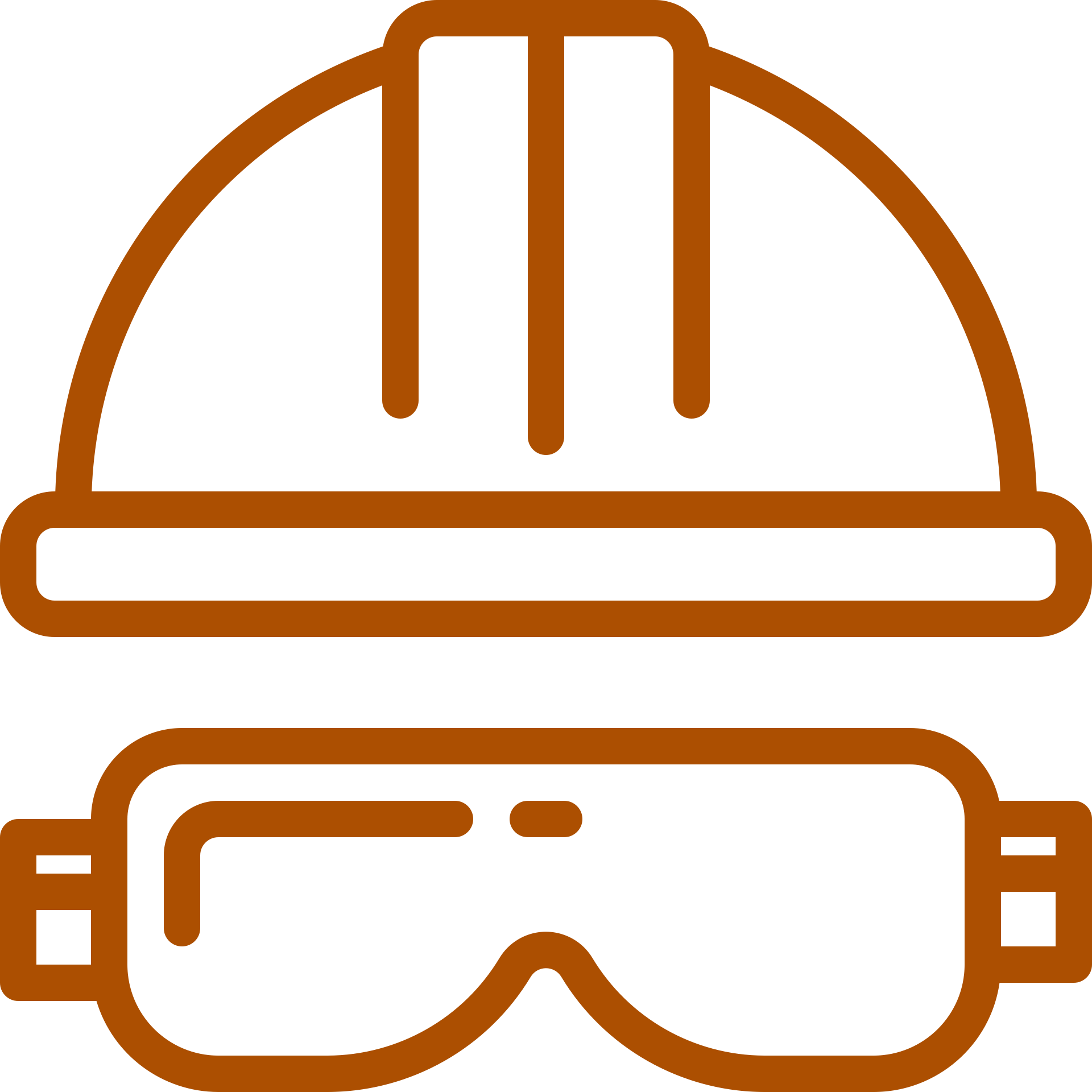 Utilizar cuidadosamente equipos, herramientas y artículos de escritorio.
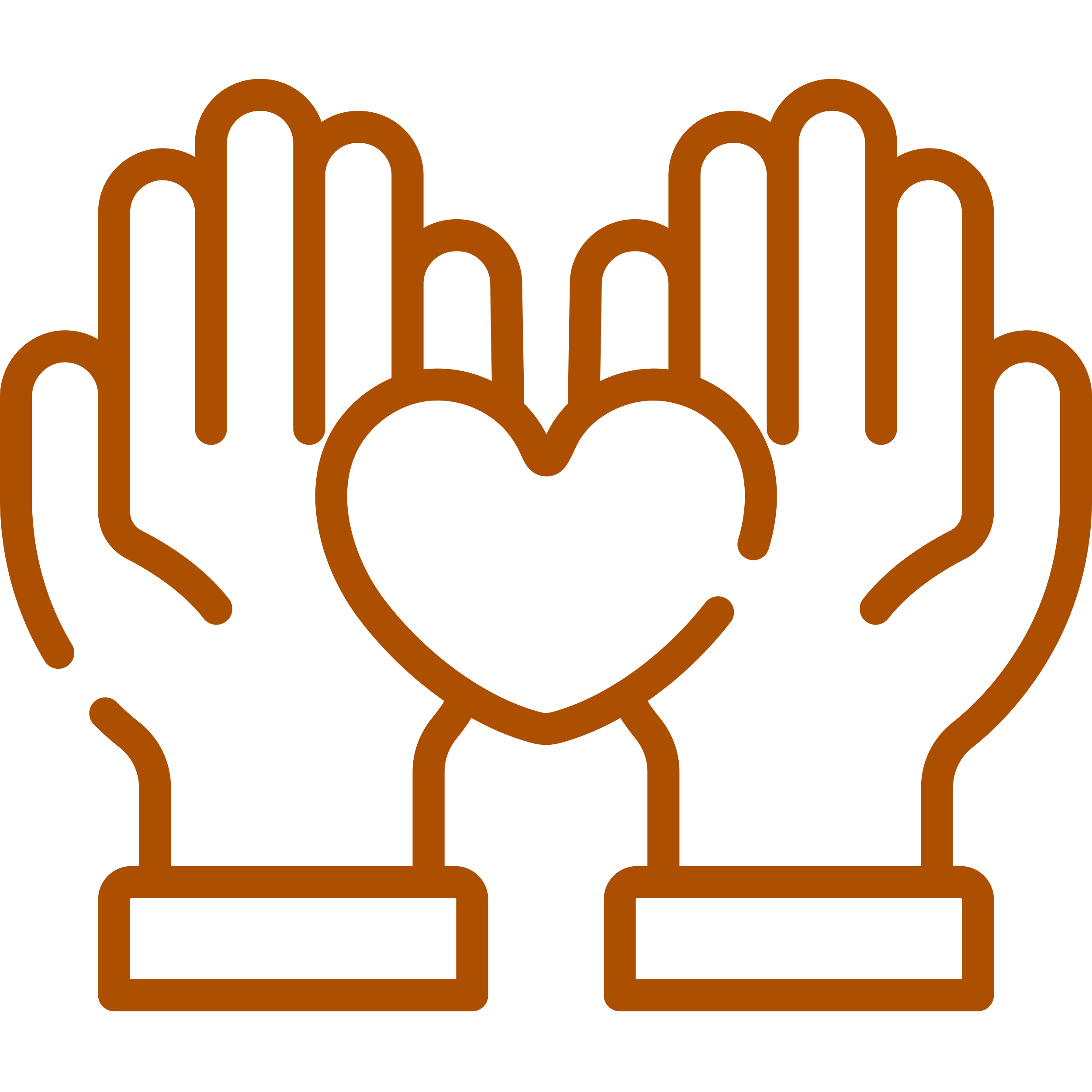 Busca un lugar tranquilo para revisar tus clases, la concentración y atención son críticos para un buen aprendizaje.
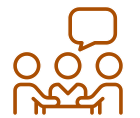 ANTES DE COMENZAR A TRABAJAR
TOMA LAS SIGUIENTES PRECAUCIONES
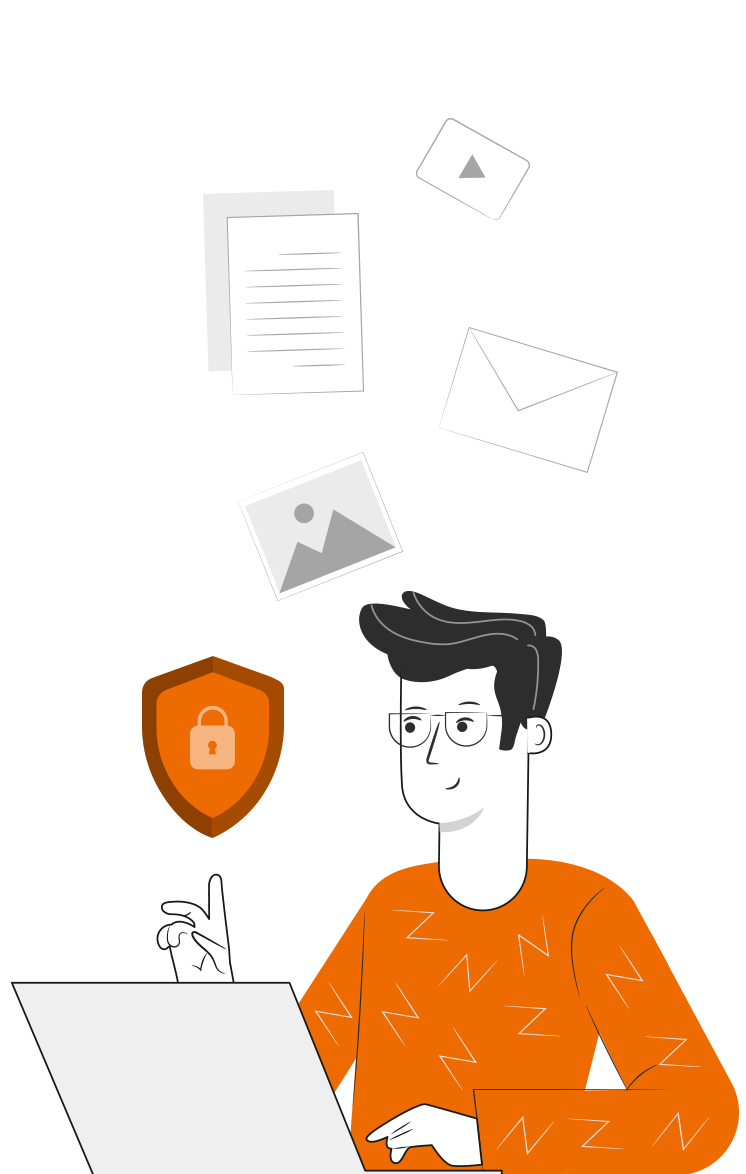 Intentar siempre dar lo mejor de ti, buscando ser eficiente al cumplir los objetivos.
Trabajar en equipo, cuidando la integridad física y emocional de todos y todas.
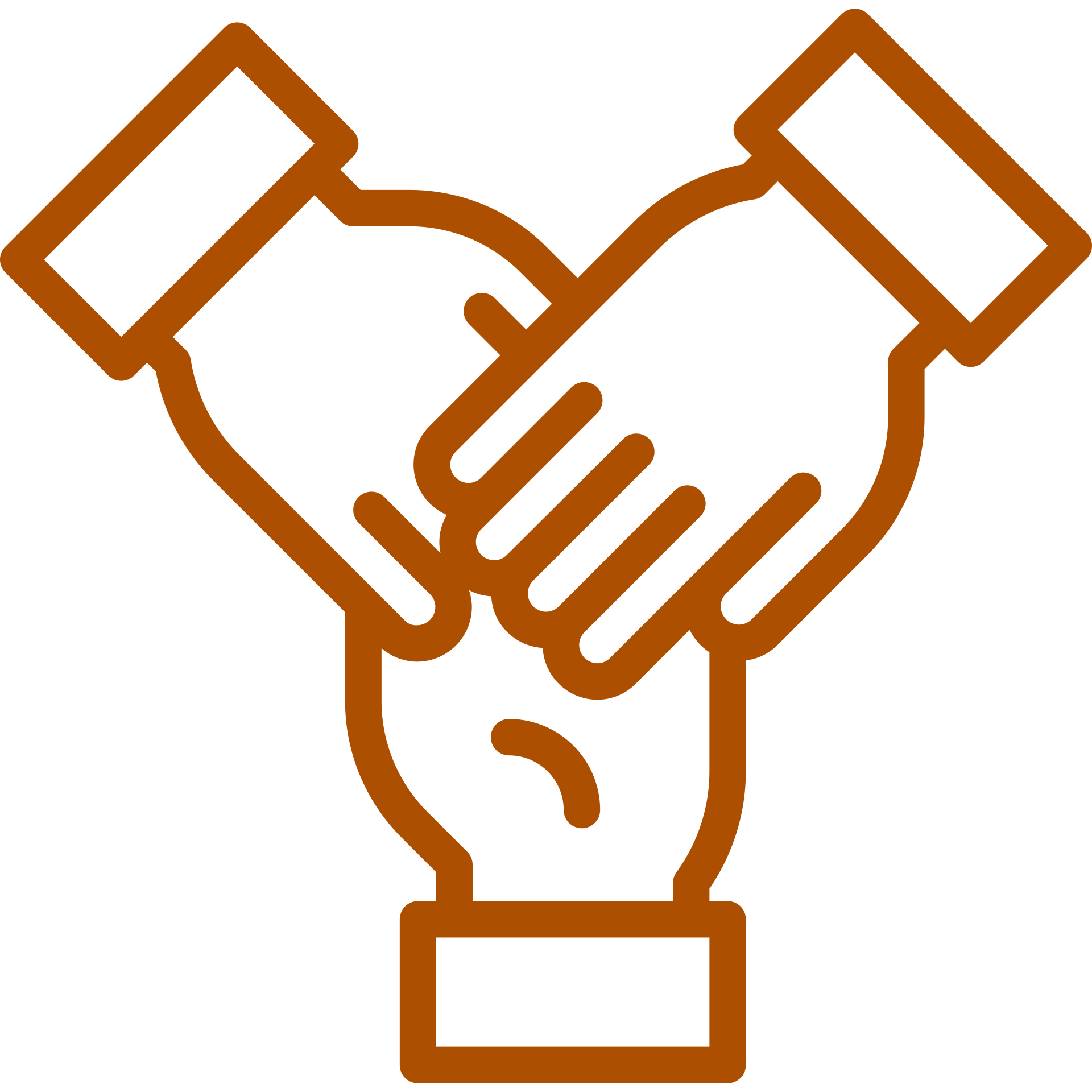 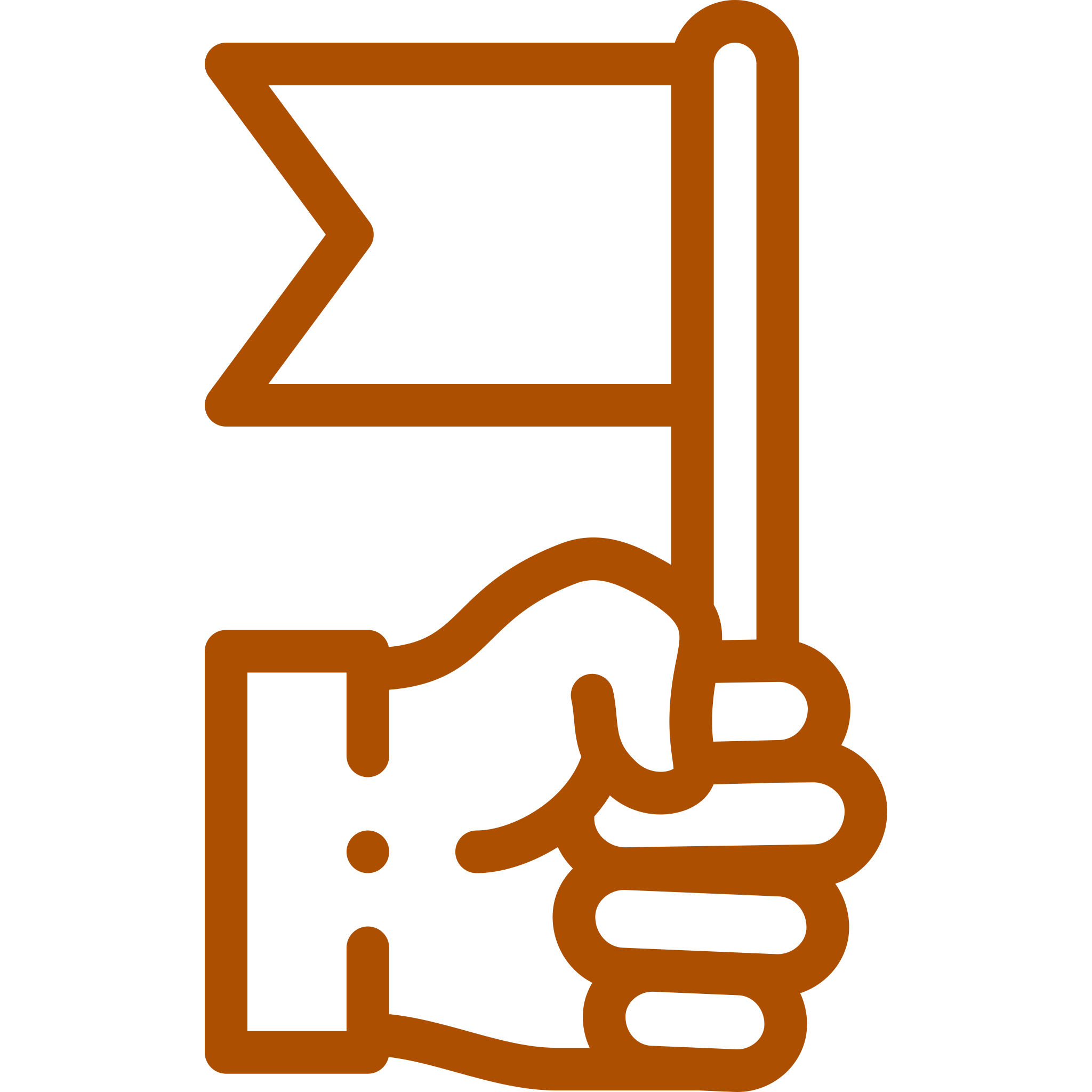 Al finalizar cada actividad, ordenar y limpiar el área de trabajo, reciclando al máximo los residuos.
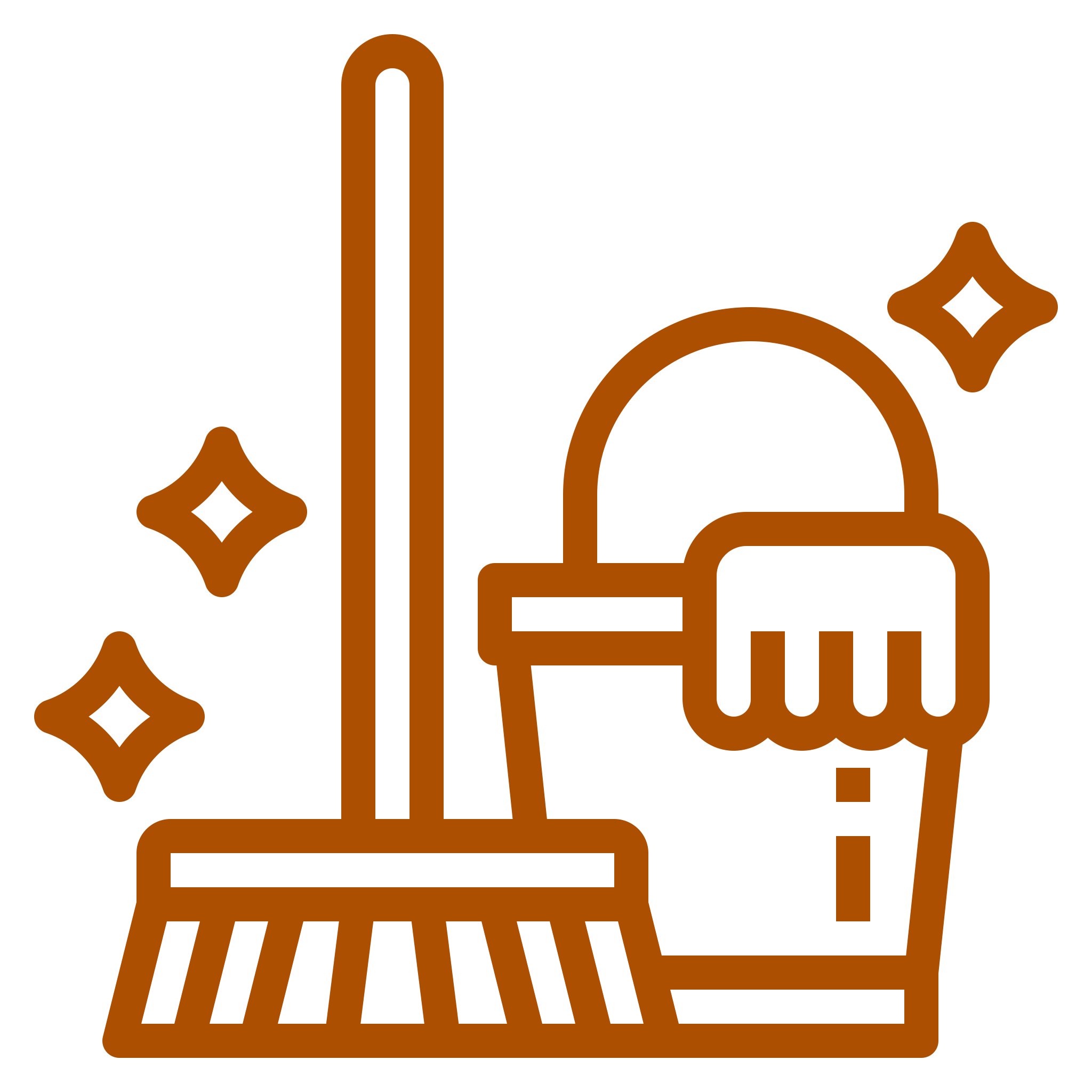